L’IA dans la formation continue
| Forum romand   | 16 novembre 2023
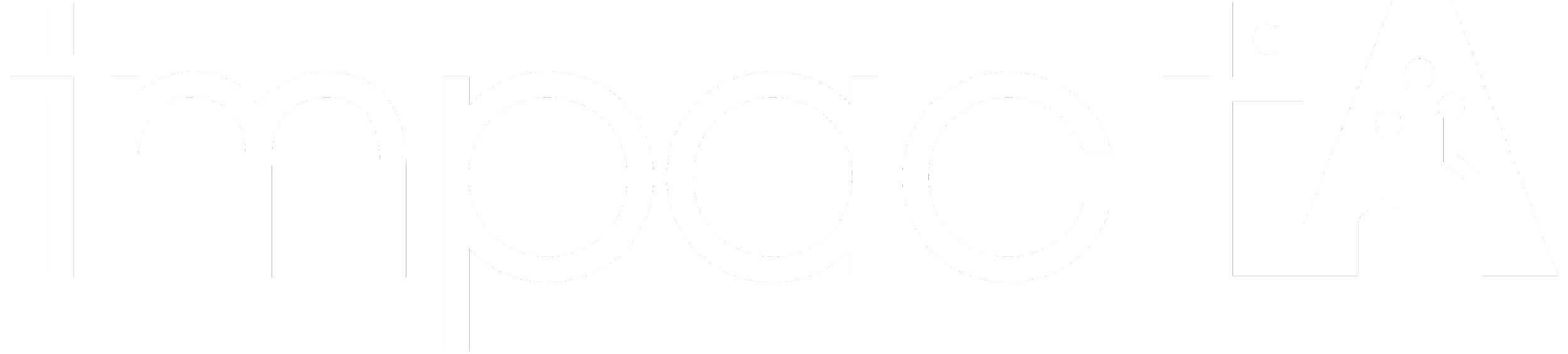 [Speaker Notes: Favoriser la transformation des entreprises et organisation vers des organisation à intelligences hybrides optimisées pour le bien être collectif. 
intelligence hybrides : la mise ensemble et la collaboration entre intelligence individuelle, collective et artificielle ensemble pour dépasser les limites de chacune d’entre elles. 
Individu
Entreprises
R&D
International, - MMW - AiiA festival - Education - Formation continue - robot·me]
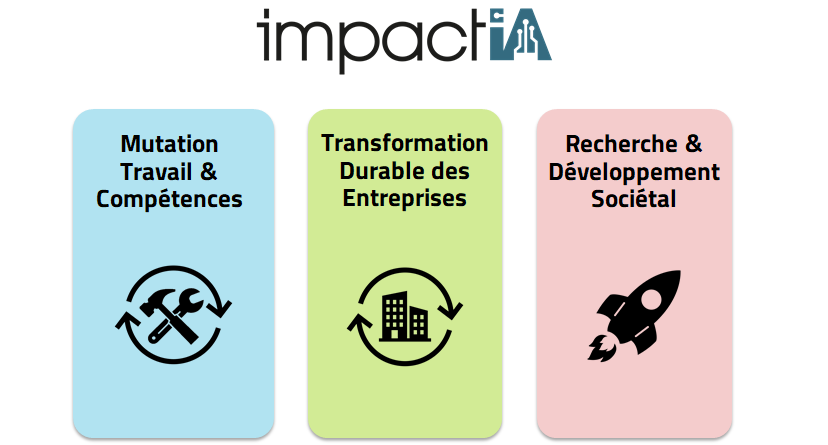 Le travail transformé par l’intelligence hybride, nourrissant l’épanouissement individuel, une vie harmonieuse et une société équitable
Qui a échappé à ChatGPT ?
[Speaker Notes: En quoi ça change la donne ChatGPT ? l’exemple du “mais de toute façon on a rien à craindre ca marche pas!” Cf sem dernière J.B]
5 raisons naïves de passer à côté de l’IA
Pffff, quand on voit comme chatgpt raconte n’importe quoi, 
on a  rien à craindre…
1
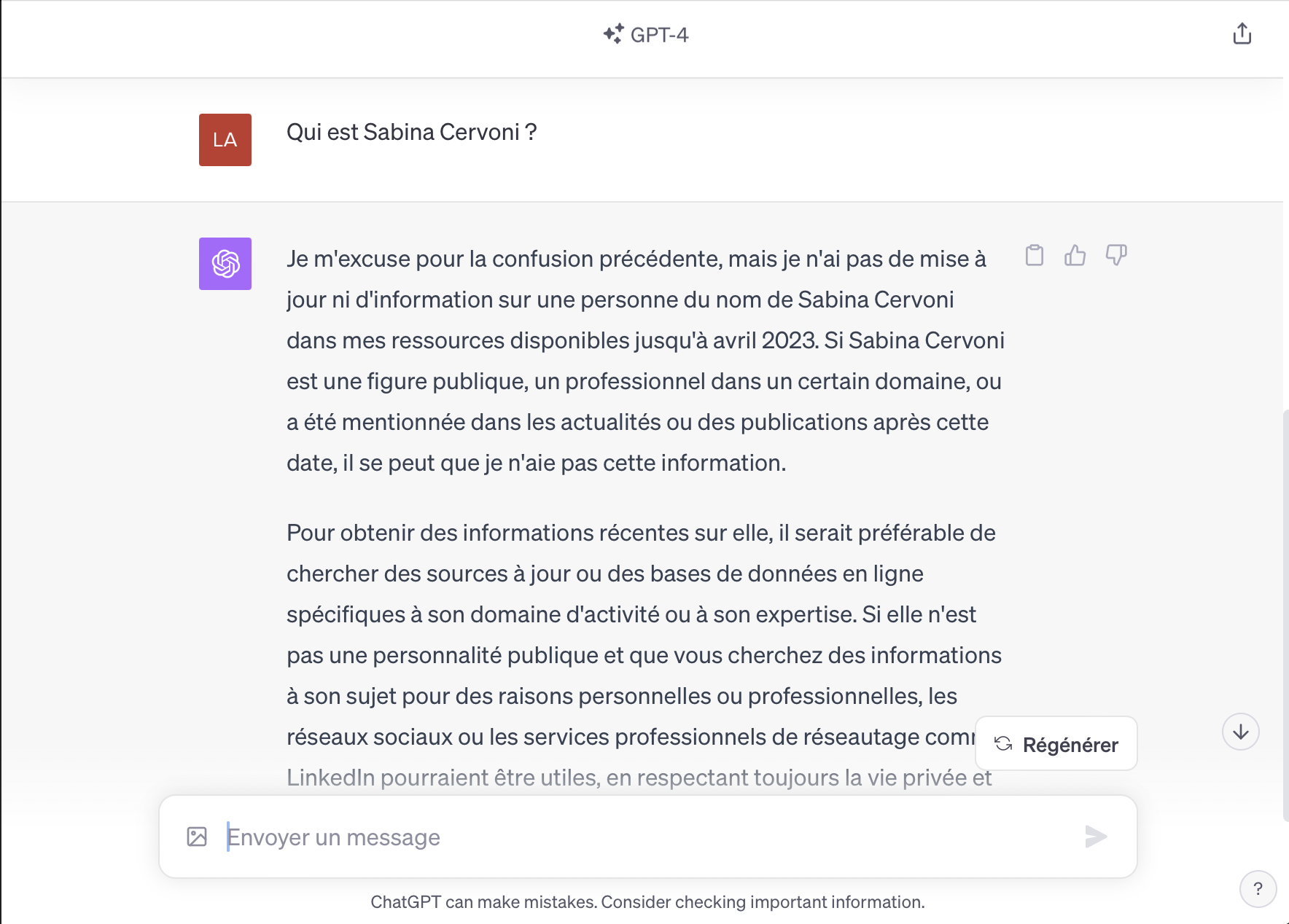 ‹#›
Ca ne fait QUE simuler l’empathie !
2
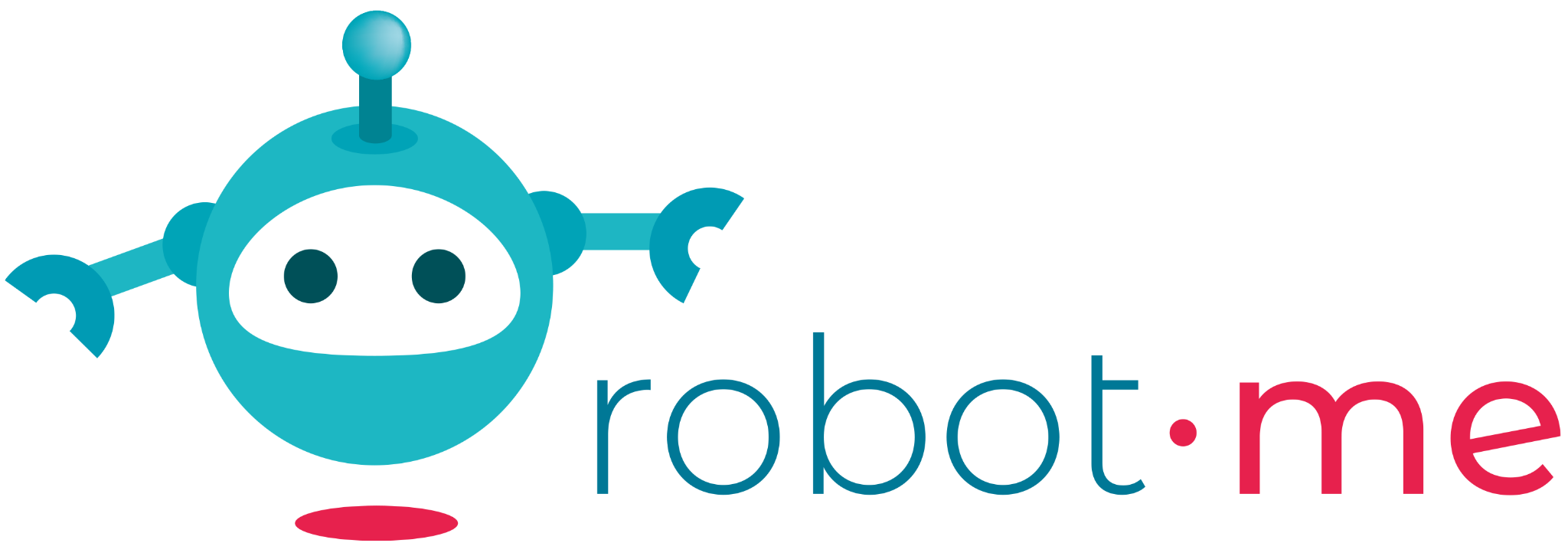 L’art et la relation humaine, on ne nous l’enlèvera pas…!!!...
ou bien ???
3
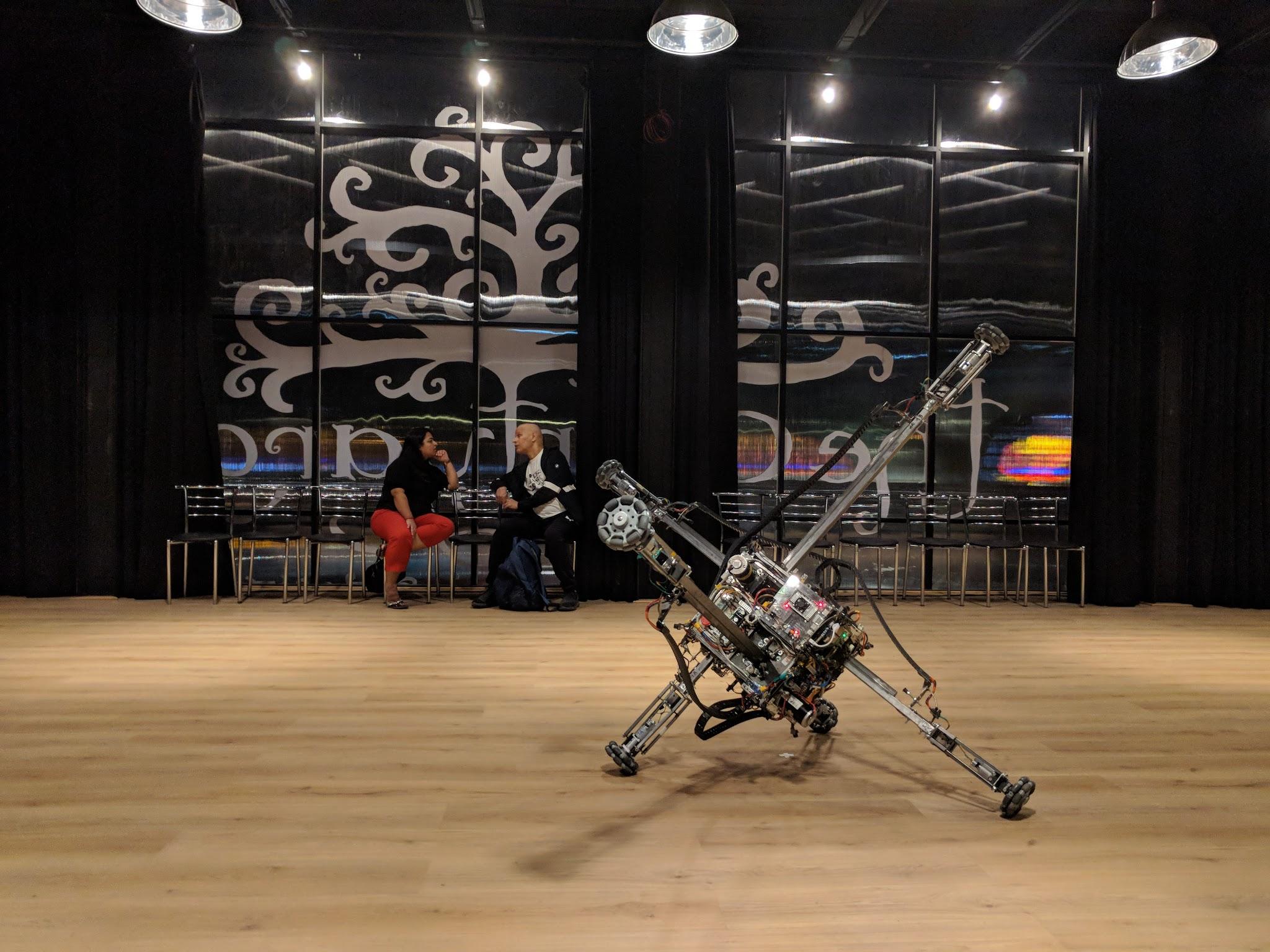 Antropomorphiser, c’est mal !
4
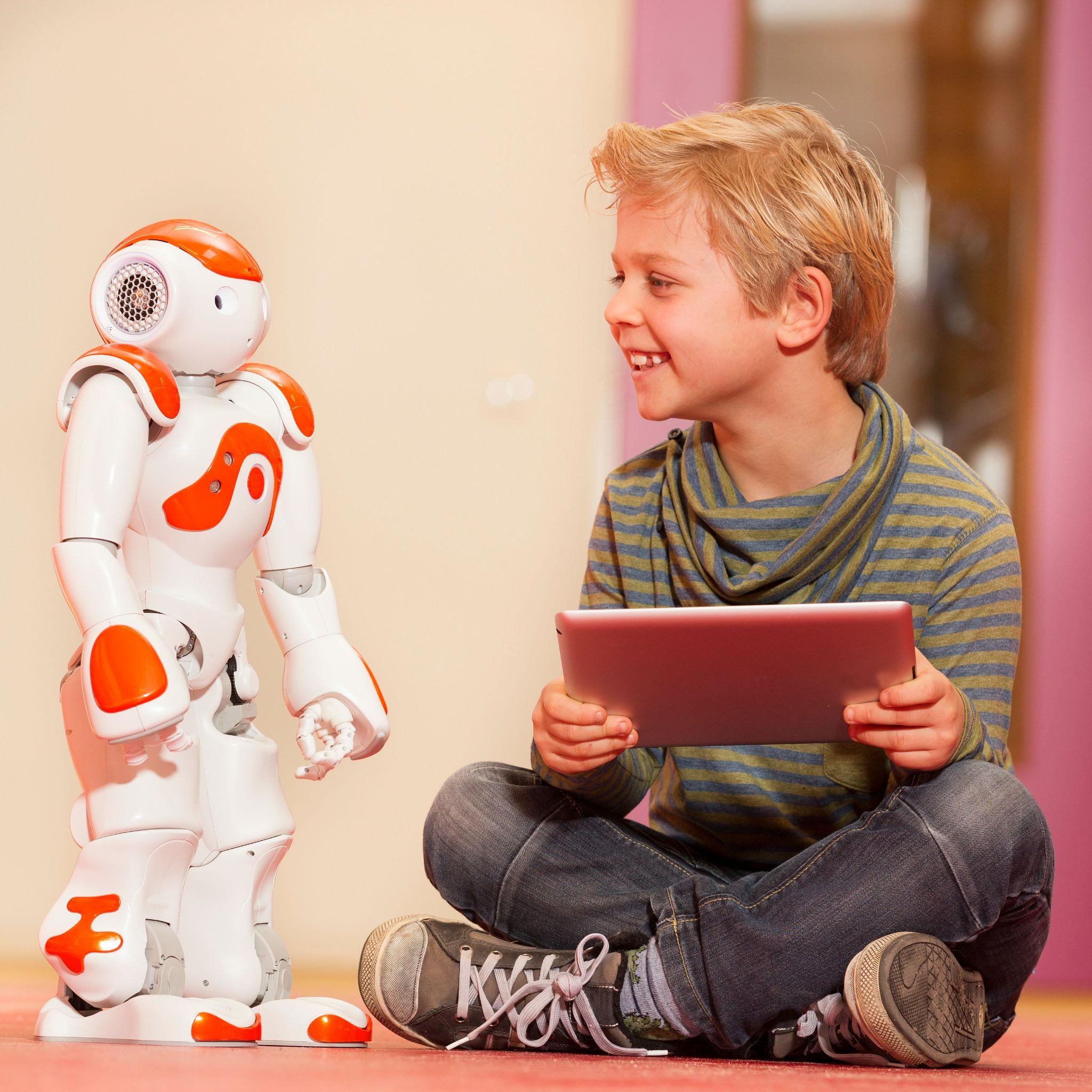 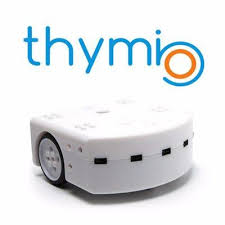 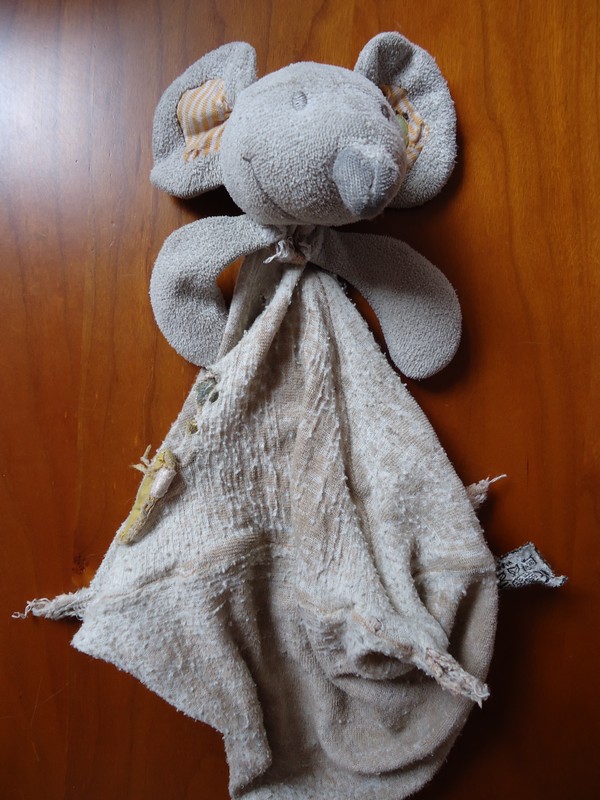 On est amoureusement 
foutu !
5
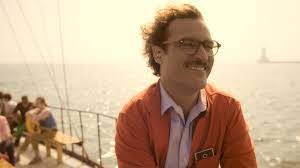 HER
L'ARRIVÉE DE L’IA GÉNÉRATIVE …
pour la formation ???
[Speaker Notes: L’IA dans la formation continue n’est pas sans amener des défis éthiques majeurs, tant pour le formateur•rice, que pour l’apprenant :
- les apprentissage « sur mesure » face à l’interaction humaine seront-ils un plus?
- la fracture numérique possible face aux potentiels des meilleurs apprentissages partout, en tout temps de la bonne façon va t’il changer la donne de la capacitation des personnes ?
- est ce que l’IA va standardiser un apprentissage unique ou au contraire déjouer les pièges actuels de la formation ?
 
Les 2 questions que l’on pourrait se poser dans ce forum :
- quel est ma valeur ajoutée de formateur aujourd’hui?
- comment naviguer avec l’intelligence hybride concrètement (individuelle, collective et artificielle ensemble pour dépasser les limites de chacune s d entre elles) et en utiliser concrètement ses effets ?]
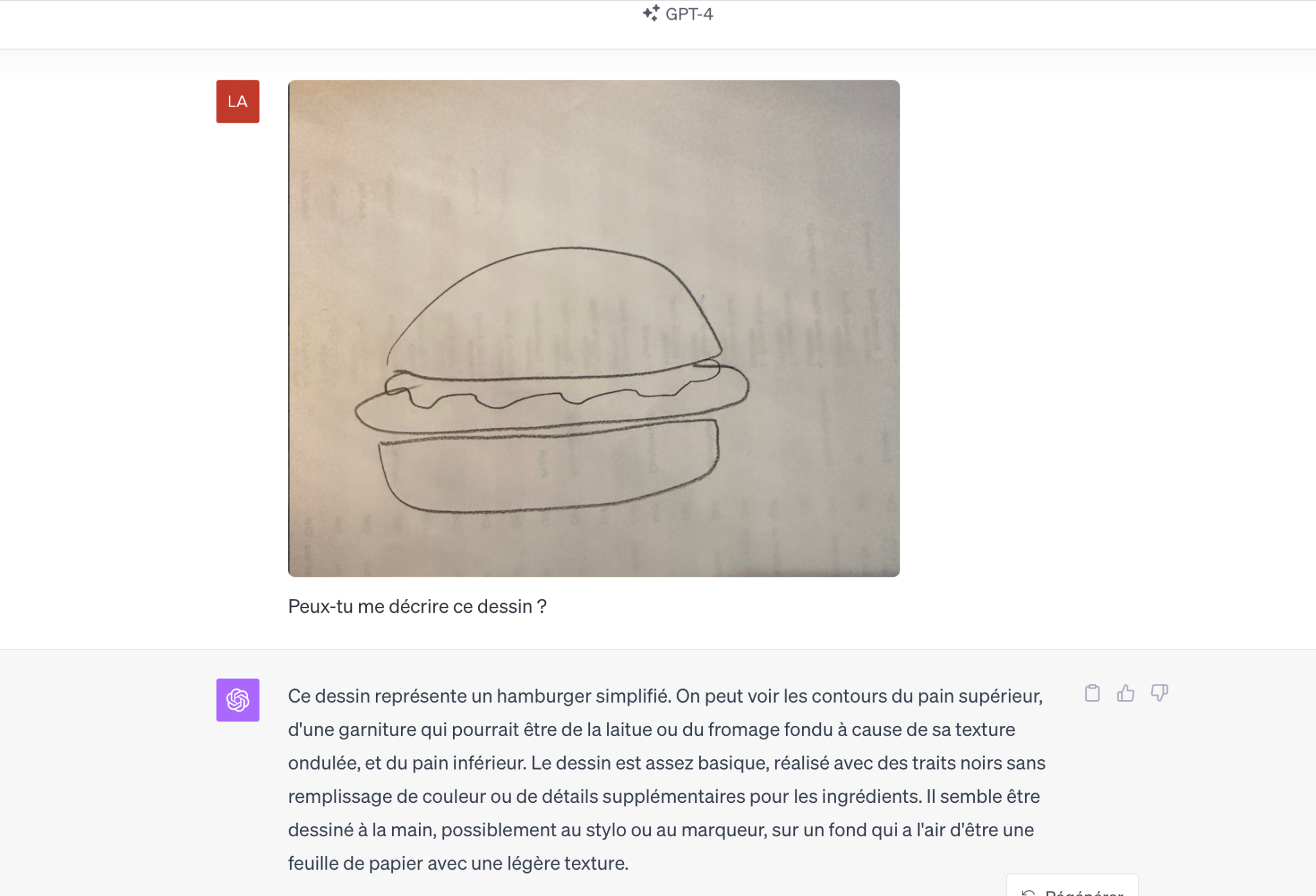 ‹#›
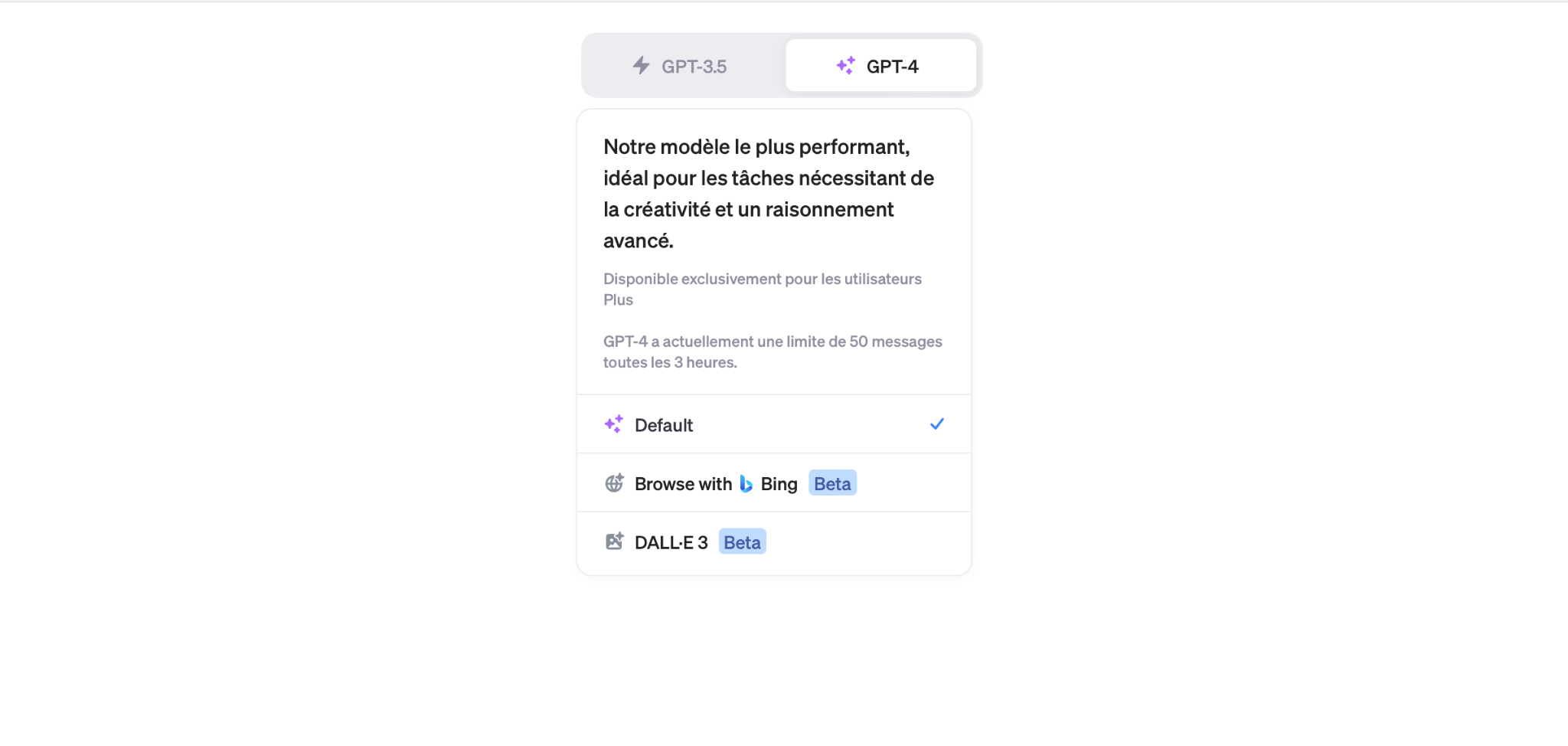 ‹#›
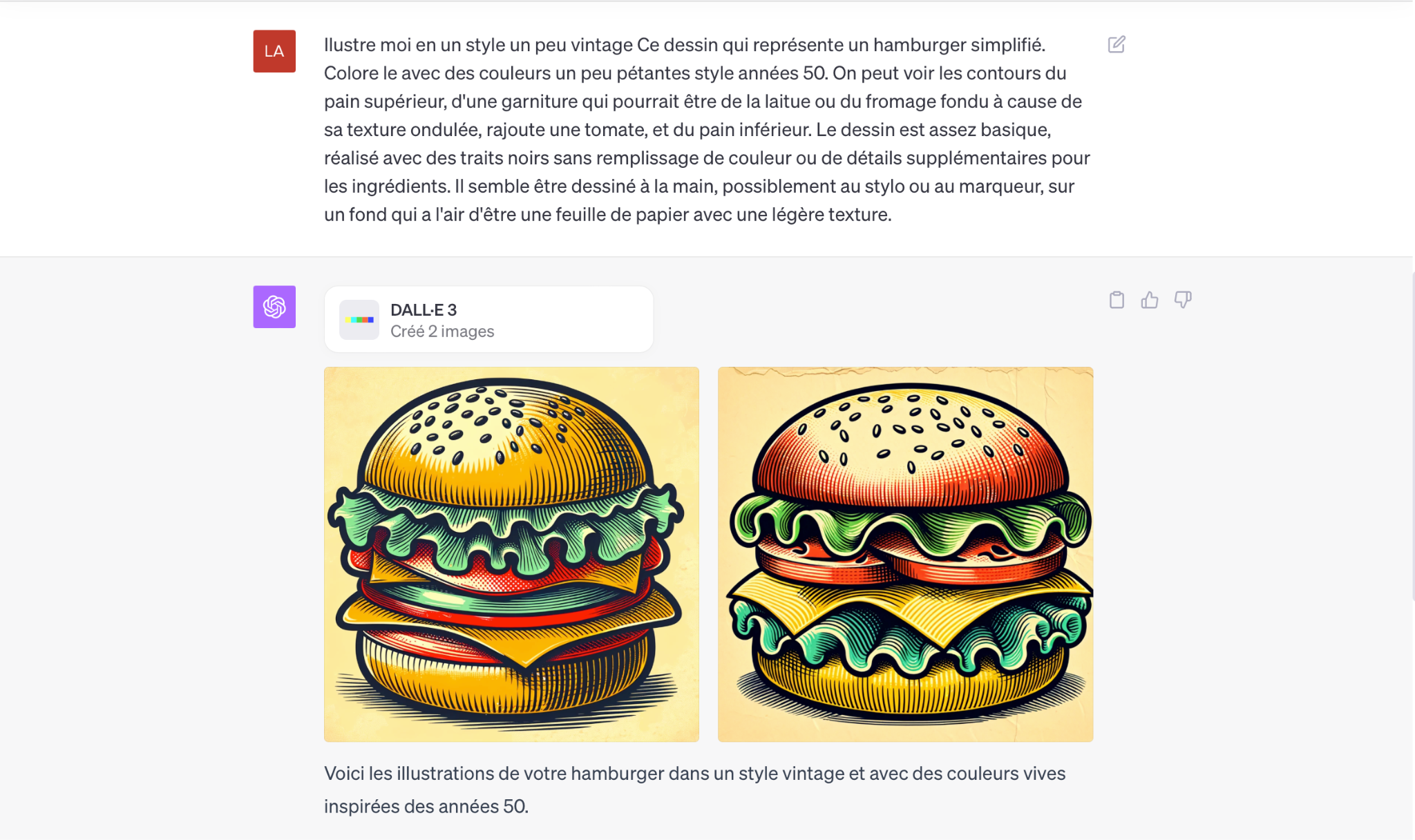 ‹#›
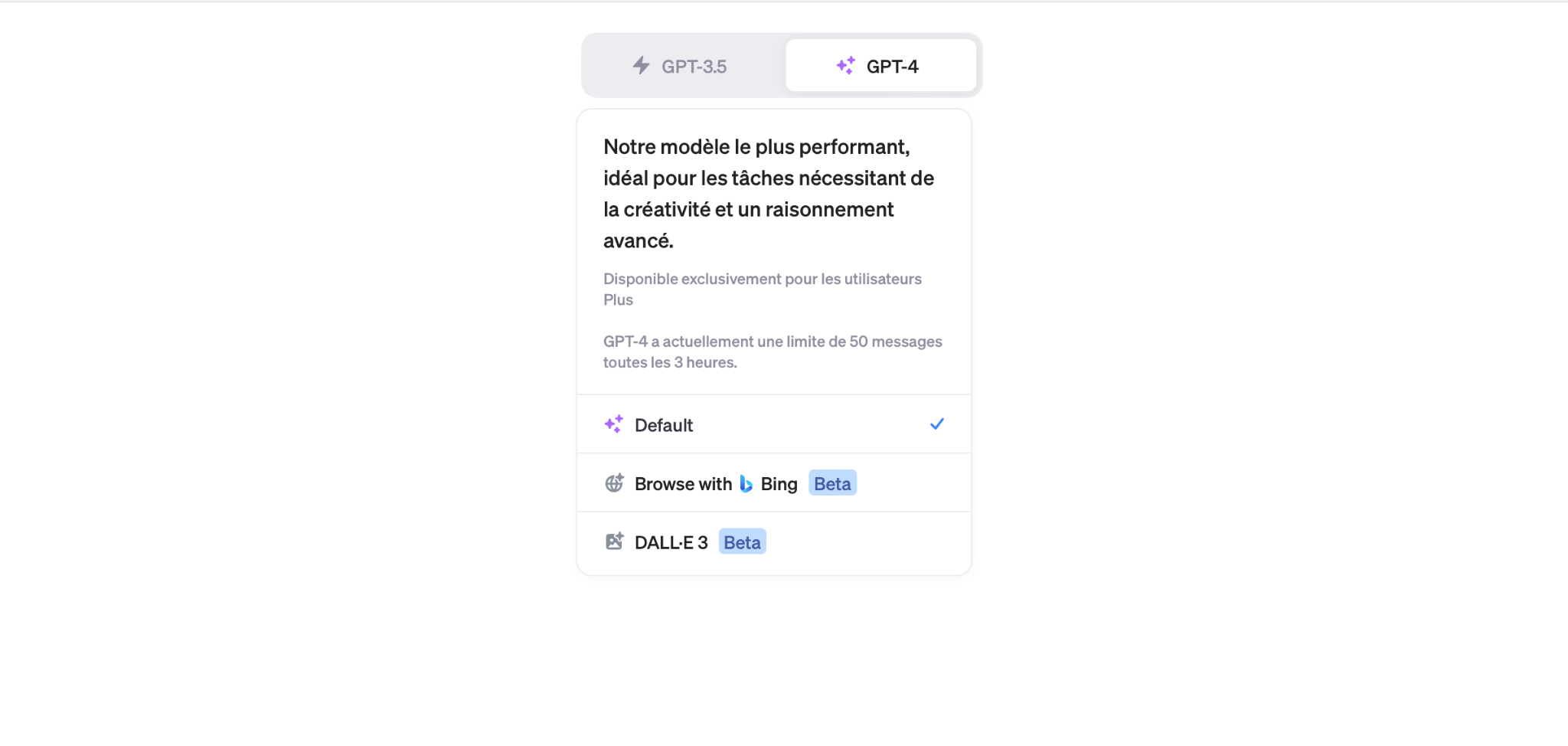 ‹#›
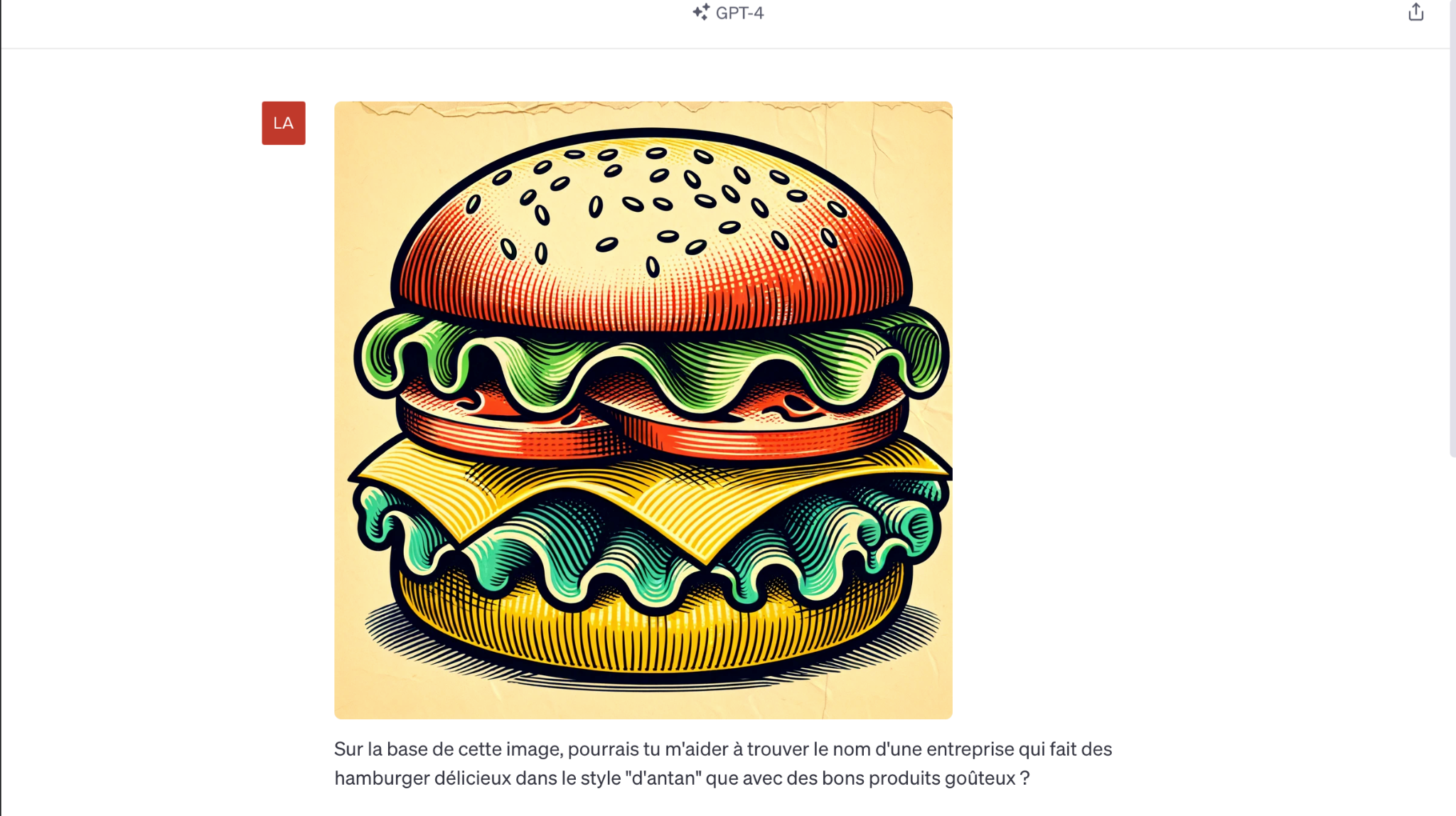 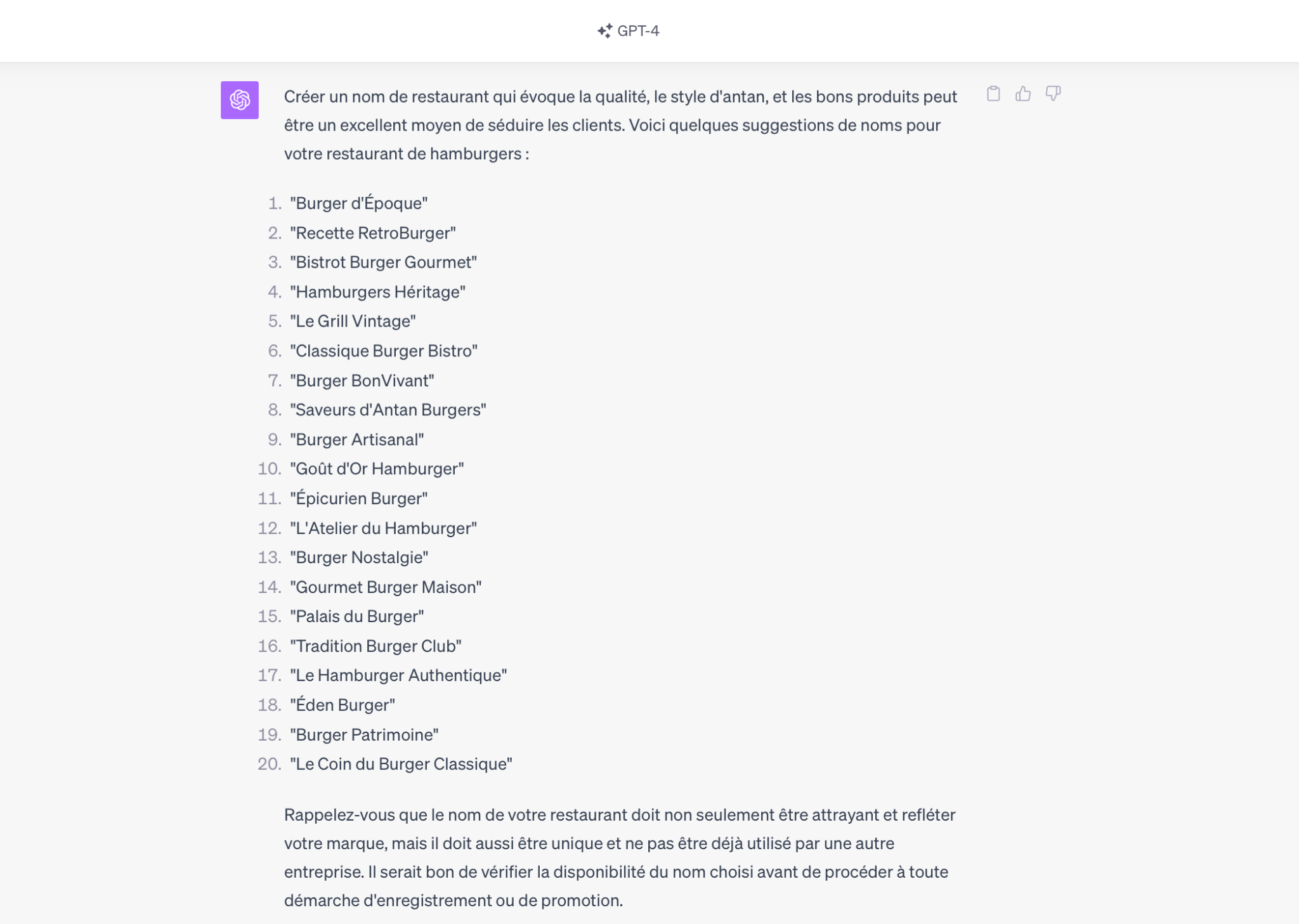 ‹#›
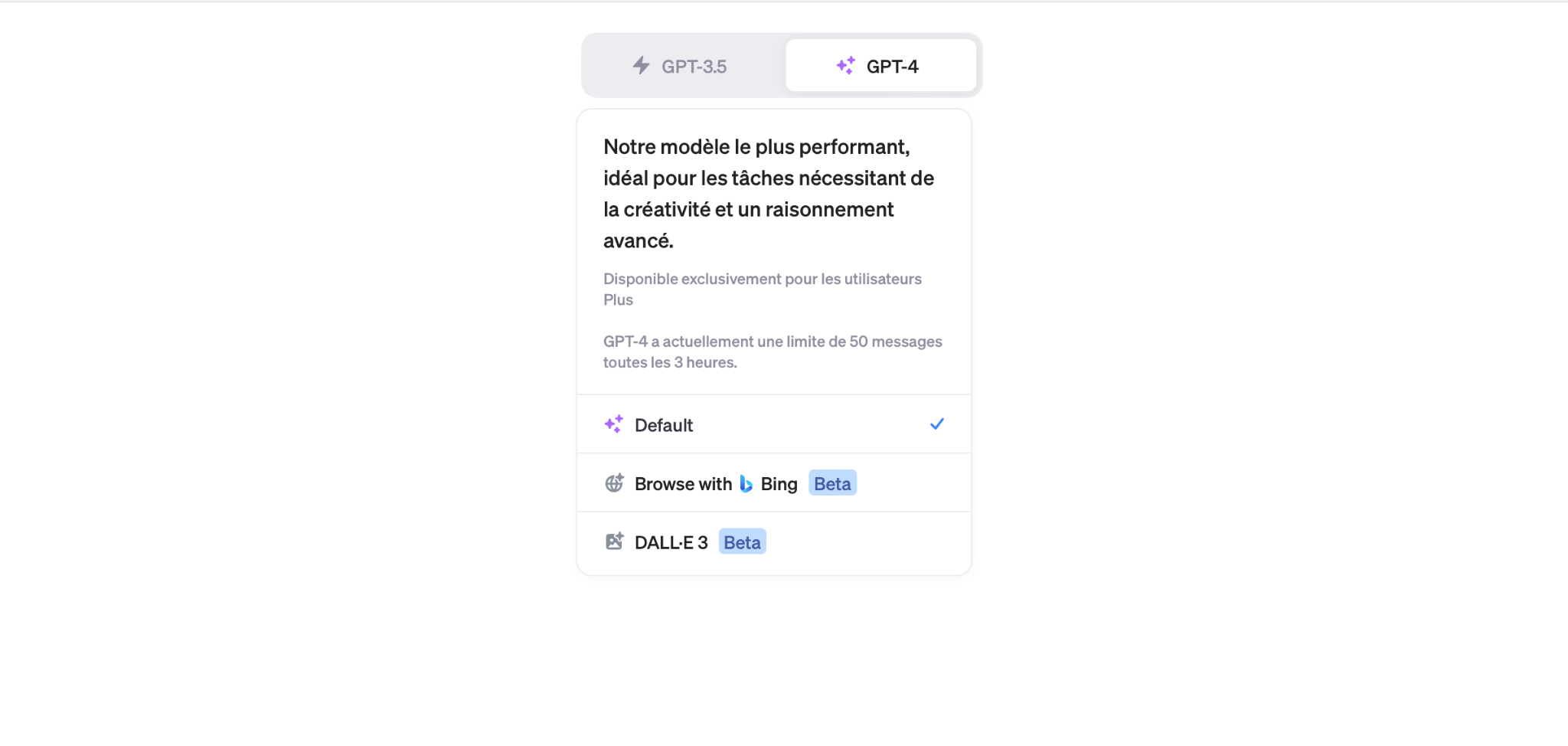 ‹#›
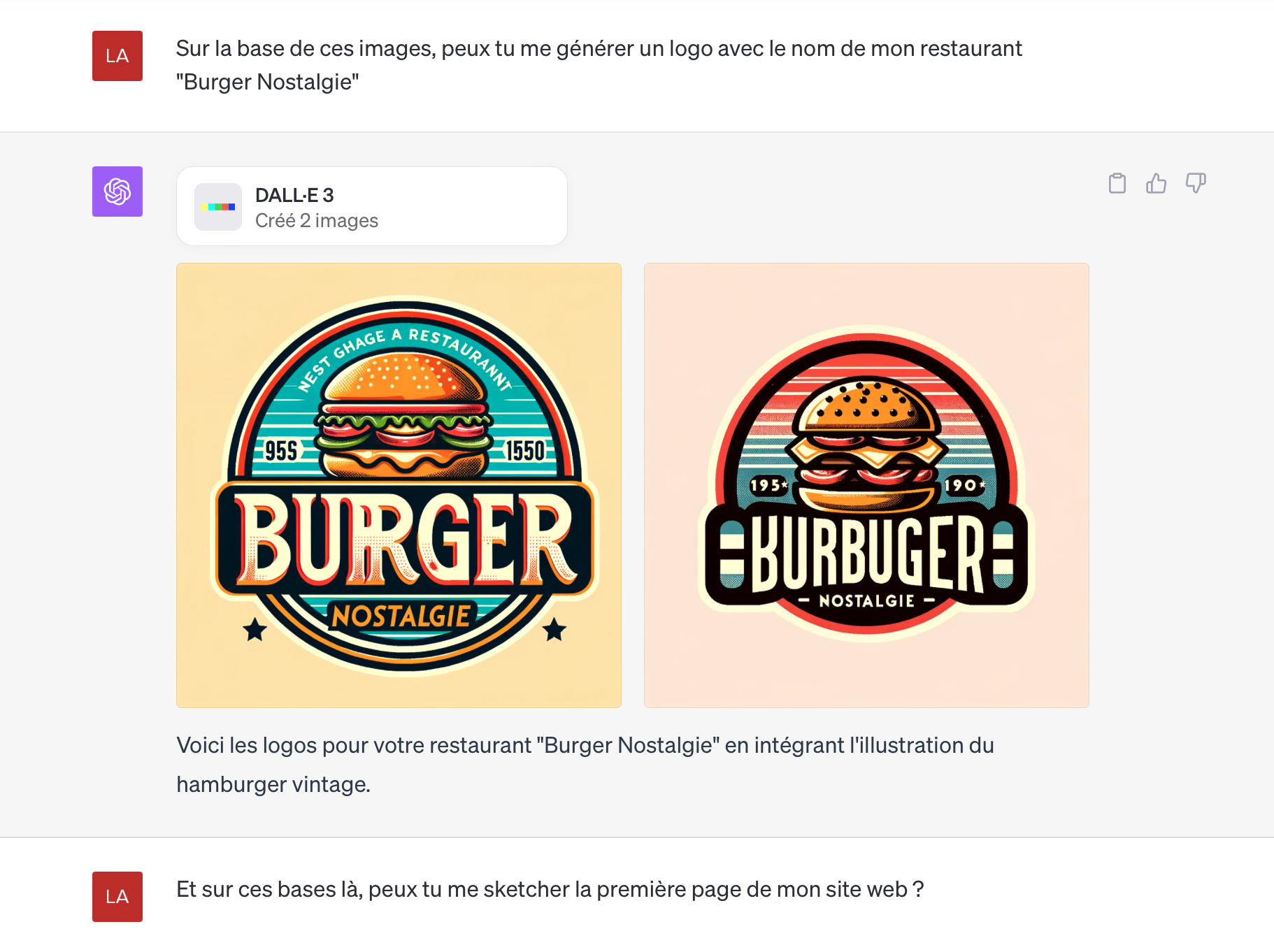 ‹#›
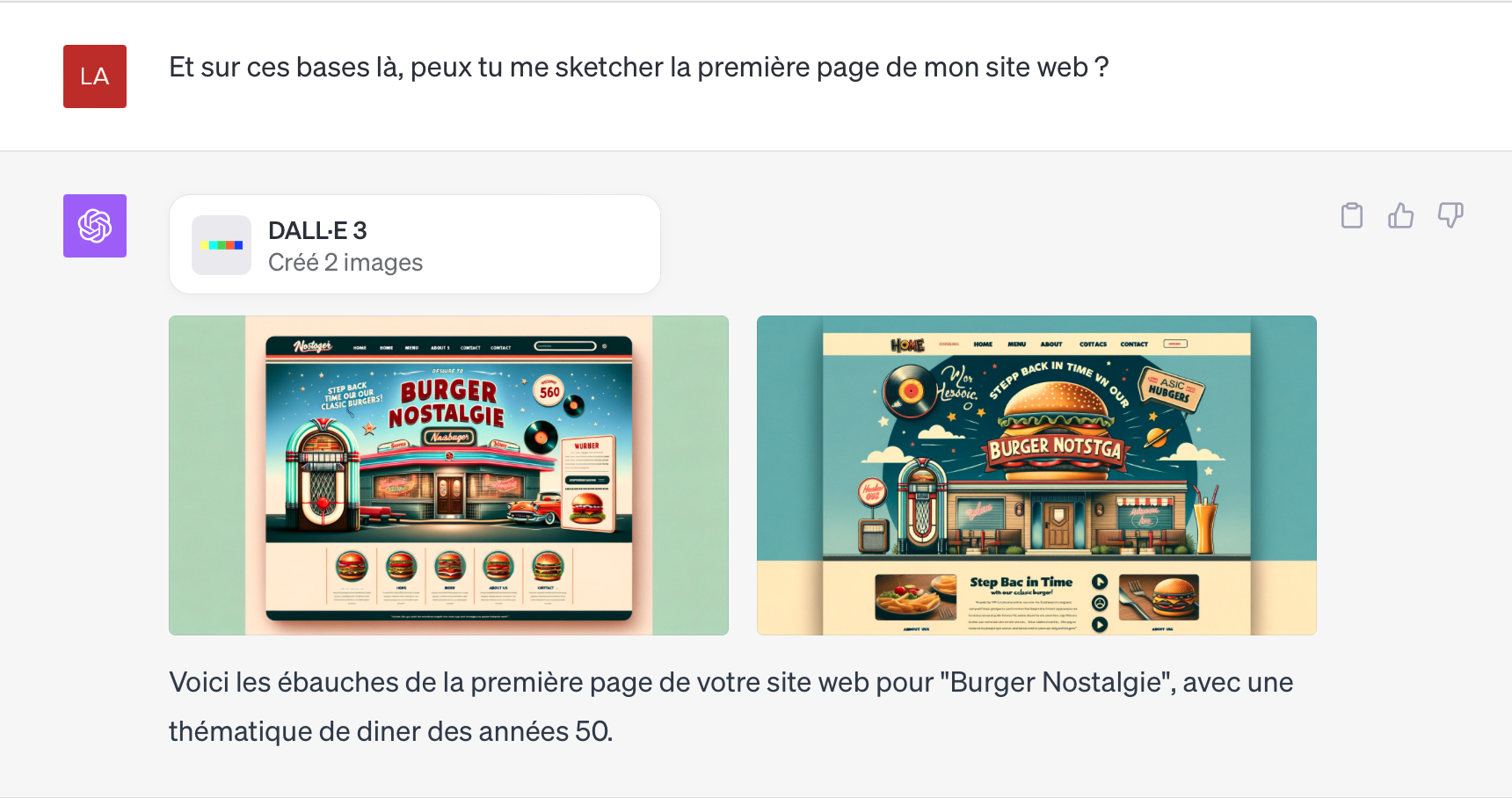 ‹#›
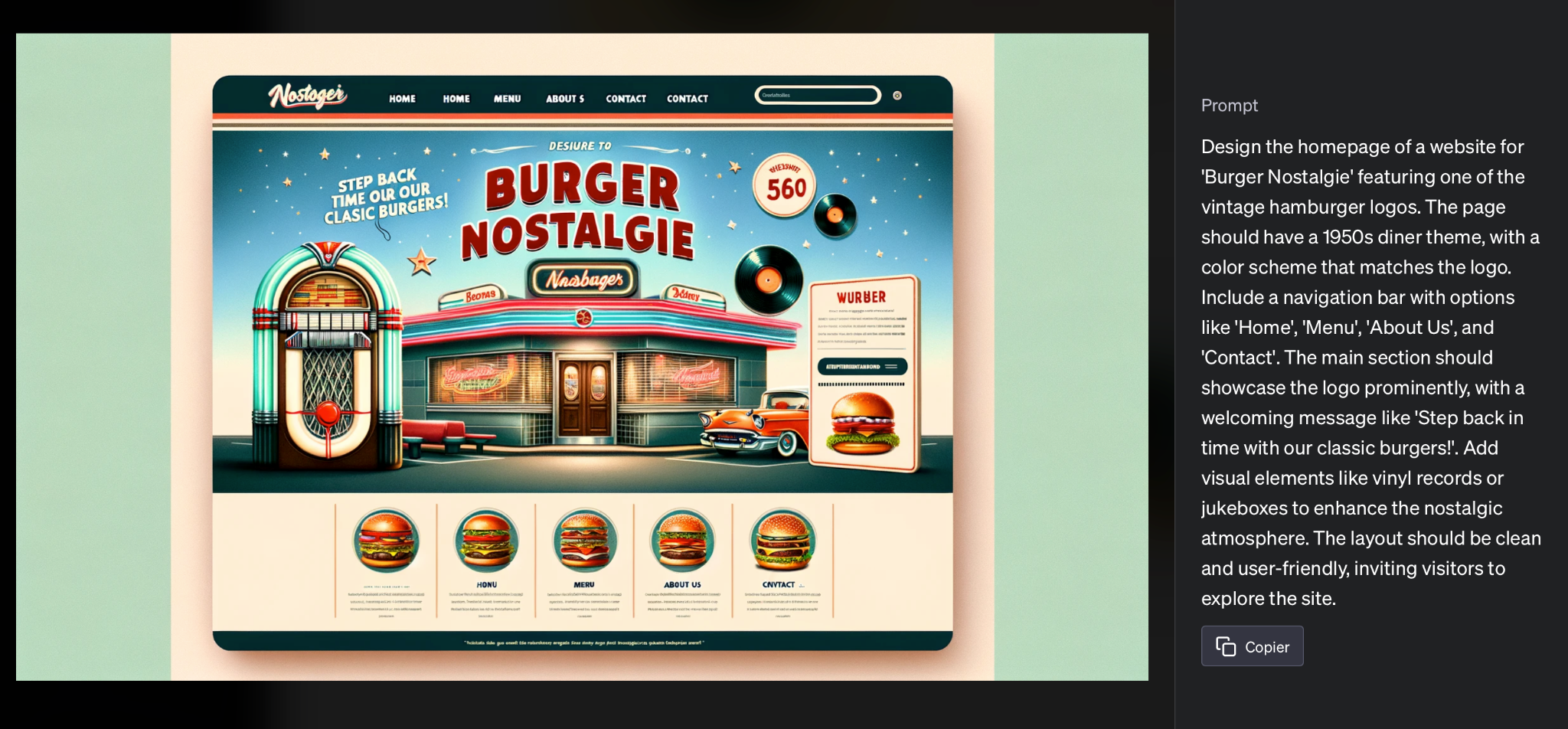 ‹#›
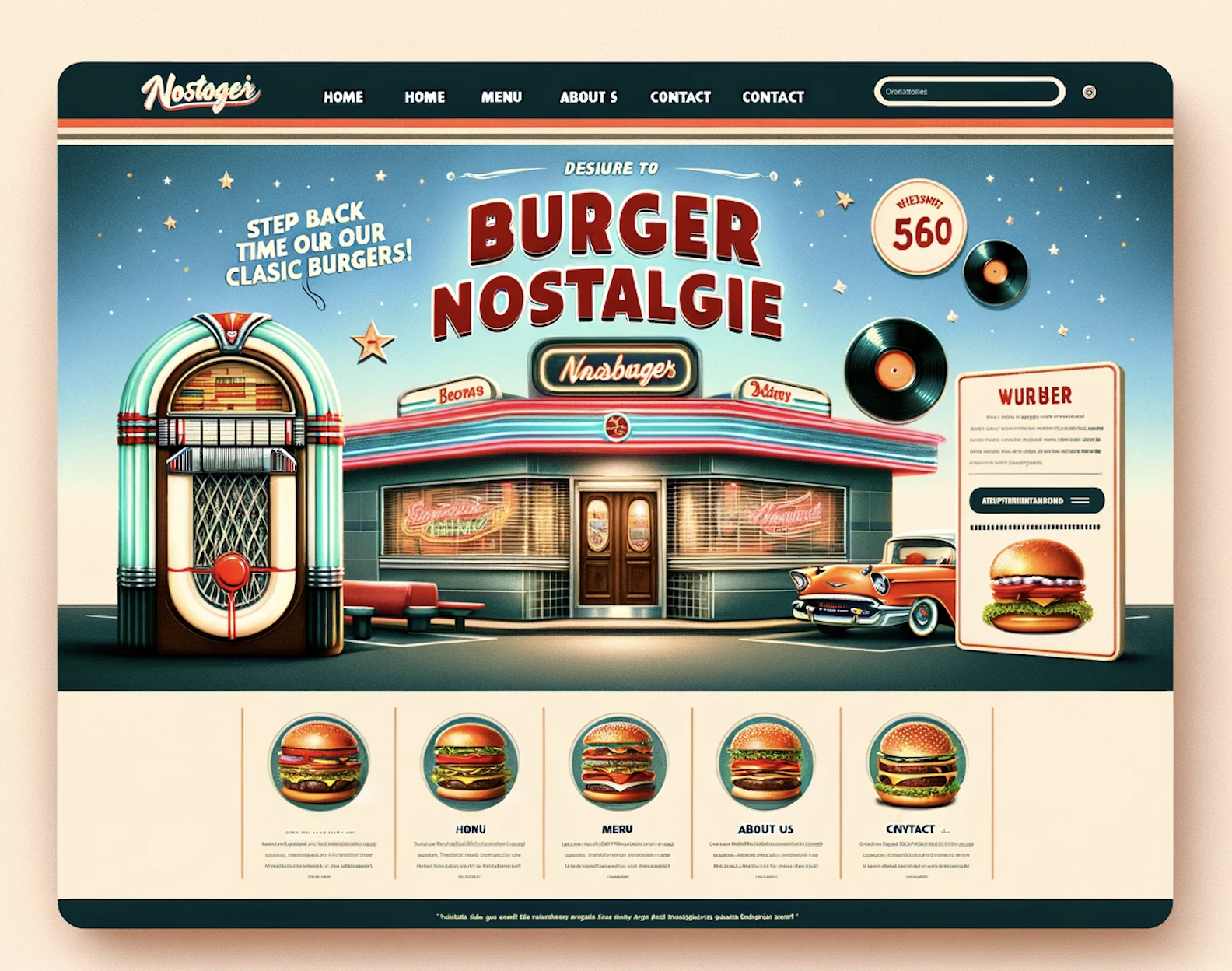 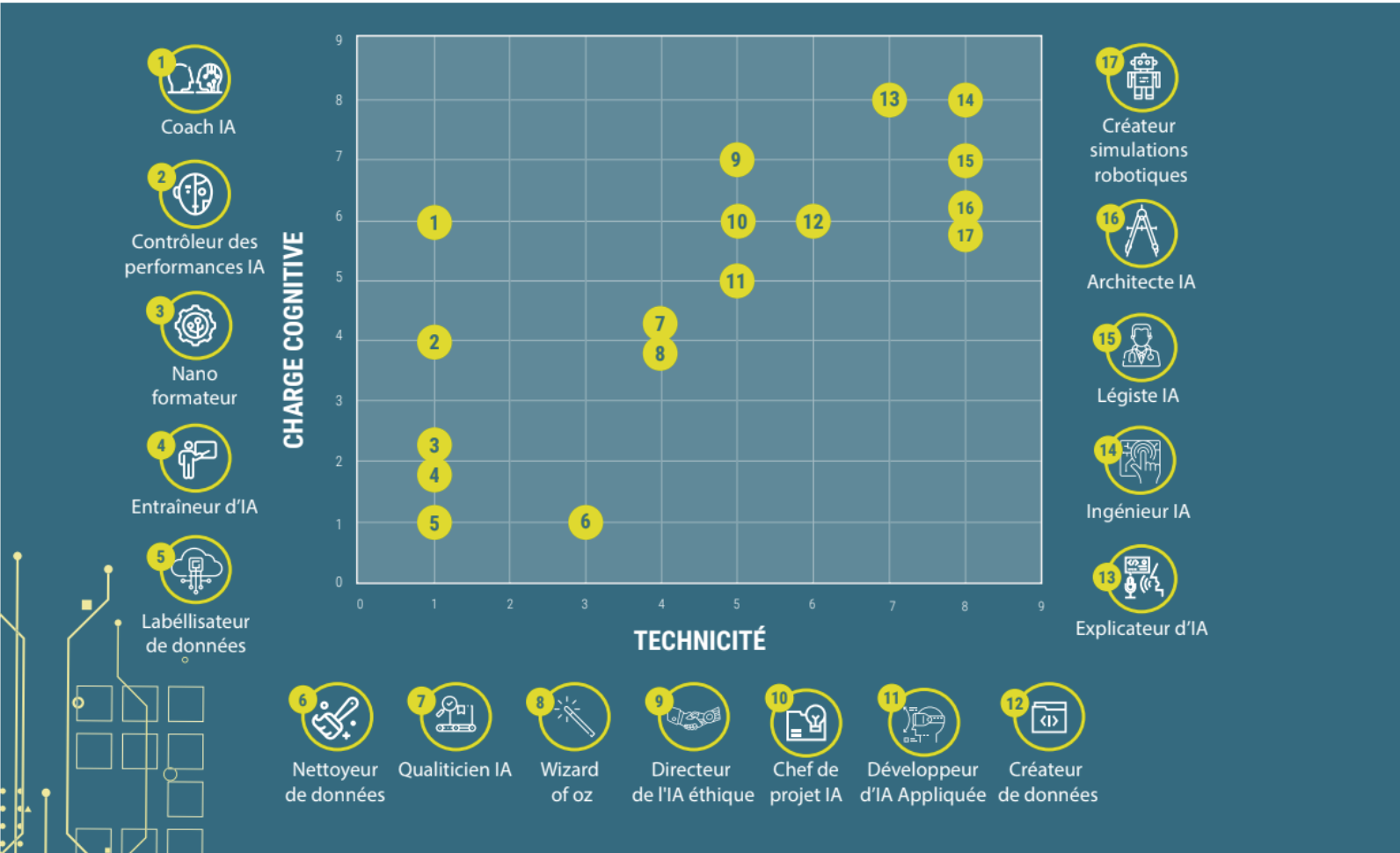 [Speaker Notes: 17 métiers de demain dont nous avons déjà besoin aujourd’hui développé par fondation impactIA]
L’IA ?
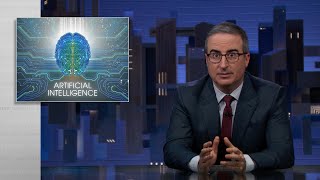 [Speaker Notes: Rappel avec ou sans vidéo 
Type d’apprentissage - apprendre sans explicitement être programmée - DATA….
INTELLIGENCE AMPLIFIéE … débat inutile autour de l’IA]
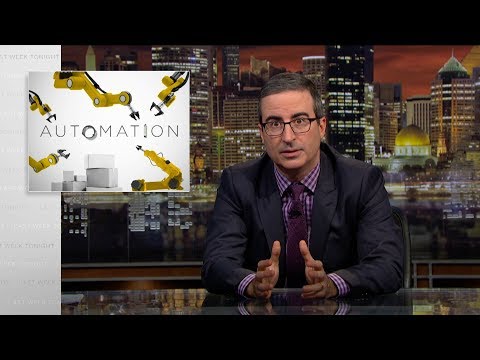 John Oliver - Automation
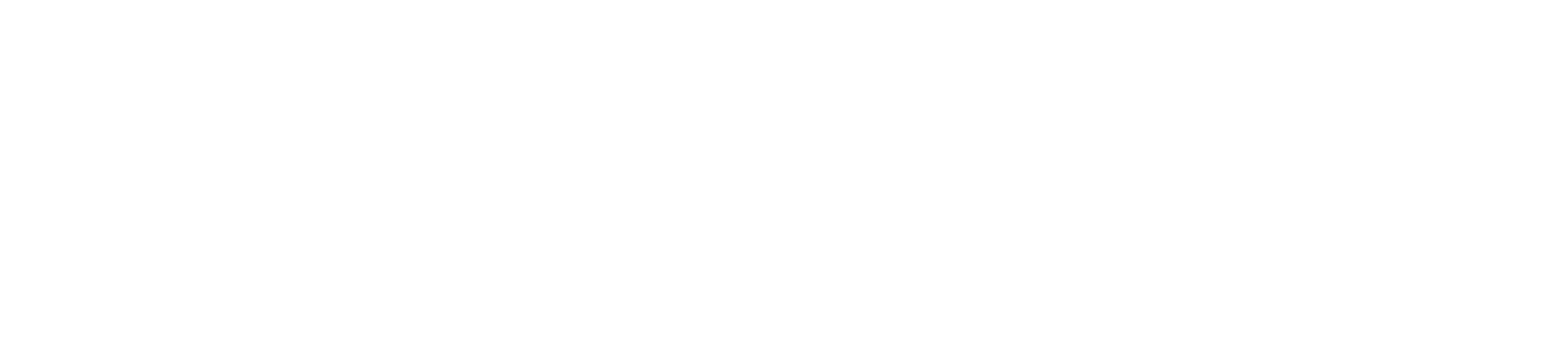 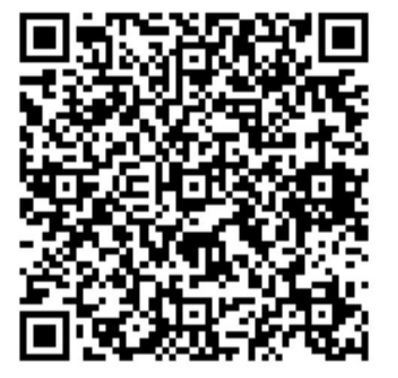 Laura Tocmacov 
www.impactia.org